ZEISS ULTRA 60 SEM Magnification Calibration Results, June 2020
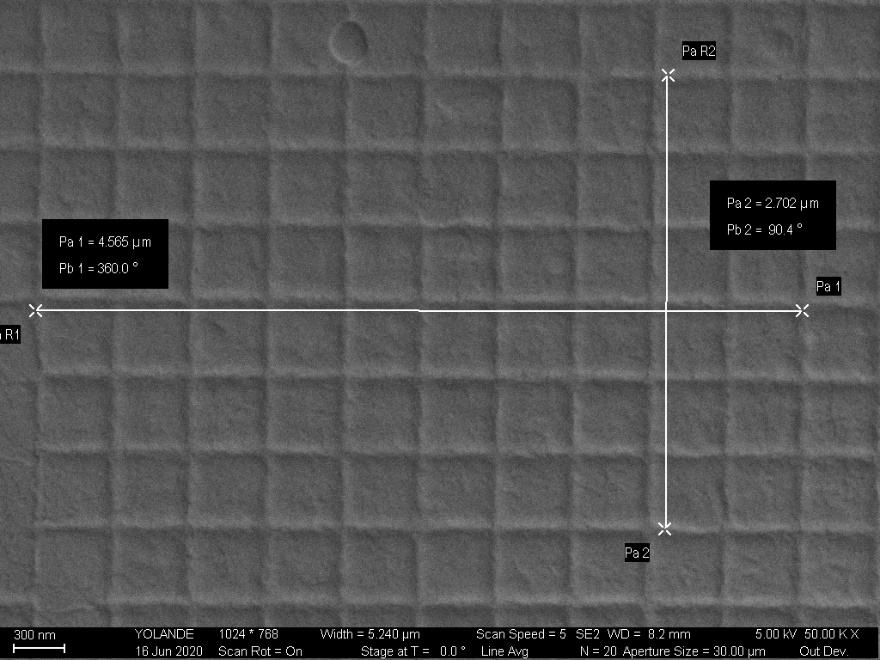